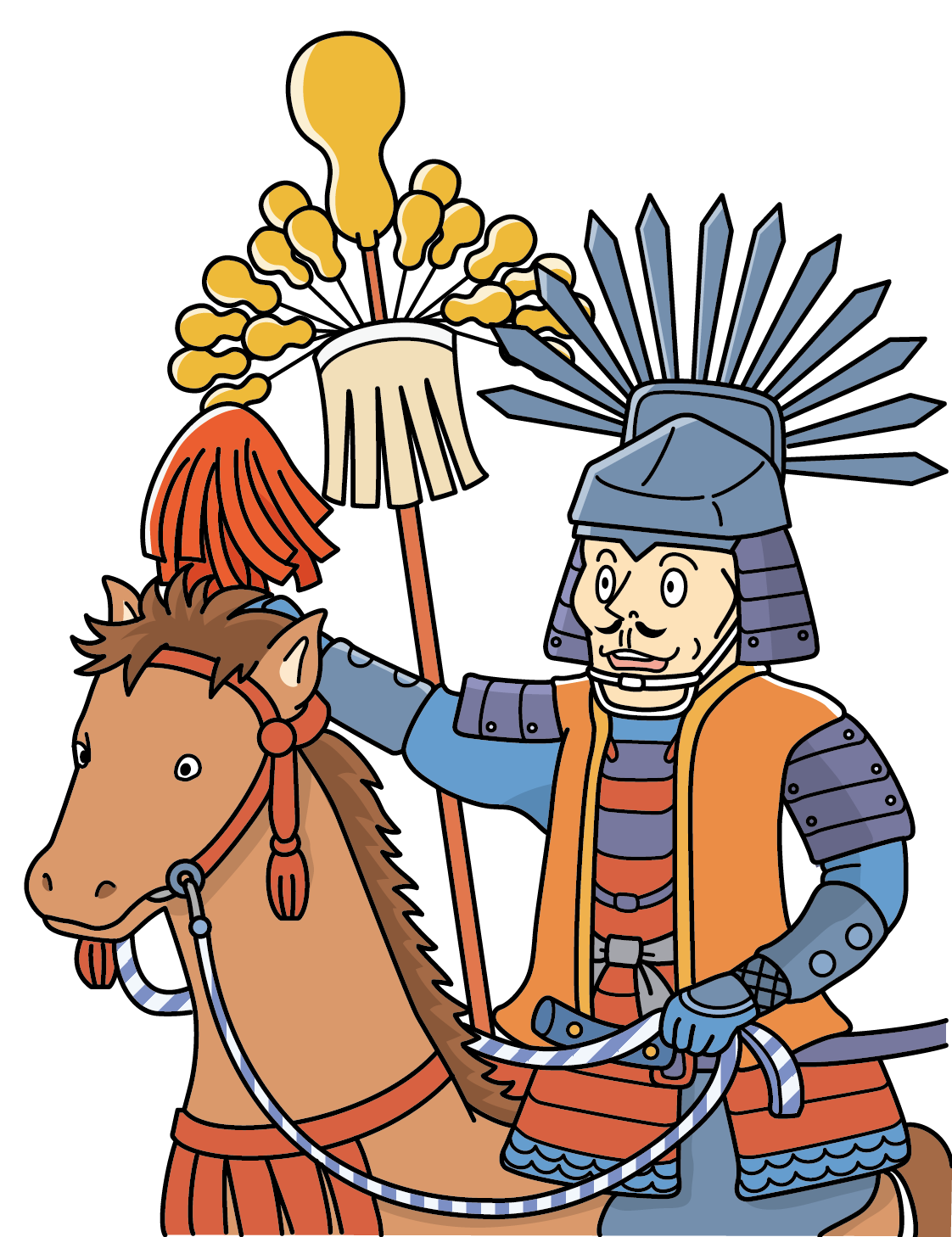 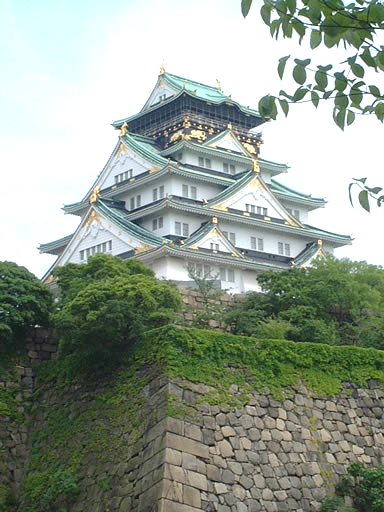 大 阪 城